How does the archives use case for Hydra mirror or diverge from the research data use case for Hydra?
How is the Hydra community thinking about archives?
How is the Hydra community thinking about research data?
Let’s start a conversation.Chime in here: tinyurl.com/HydraGT
Chris Helms <chris.helms@library.gatech.edu>  Patrick Etienne <patrick.etienne@library.gatech.edu>  Wendy Hagenmaier <wendy.hagenmaier@library.gatech.edu>
Get in touch!
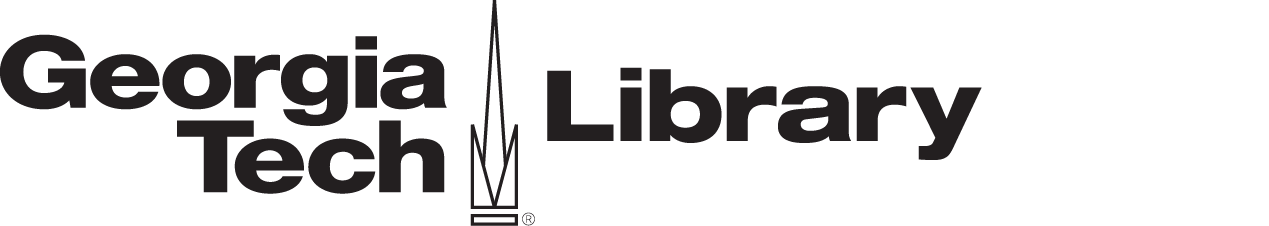